人教版必修第二册
第七章 有机化合物
第四节 基本营养物质
人体内主要物质含量
人们习惯称糖类、油脂、蛋白质为动物性和植物性食物中的基本营养物质。
一、糖类
糖类为什么又叫做碳水化合物？
糖类物质分类依据是什么？
葡萄糖和果糖为同分异构体，淀粉和纤维素呢？
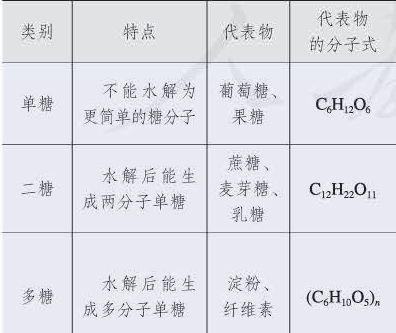 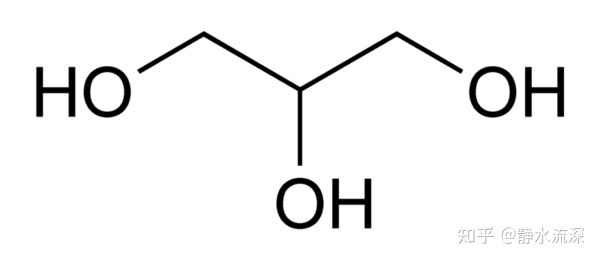 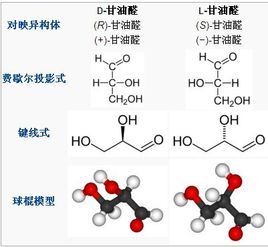 1、有甜味的不一定是糖。如：甘油
甘油醛
葡萄糖
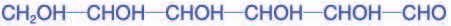 1、符合Cn(H2O)m的不一定是糖类化合物。如：乙酸C2H4O2

2、不符合此通式的不一定不是糖类。如：
鼠李糖 C6H12O5
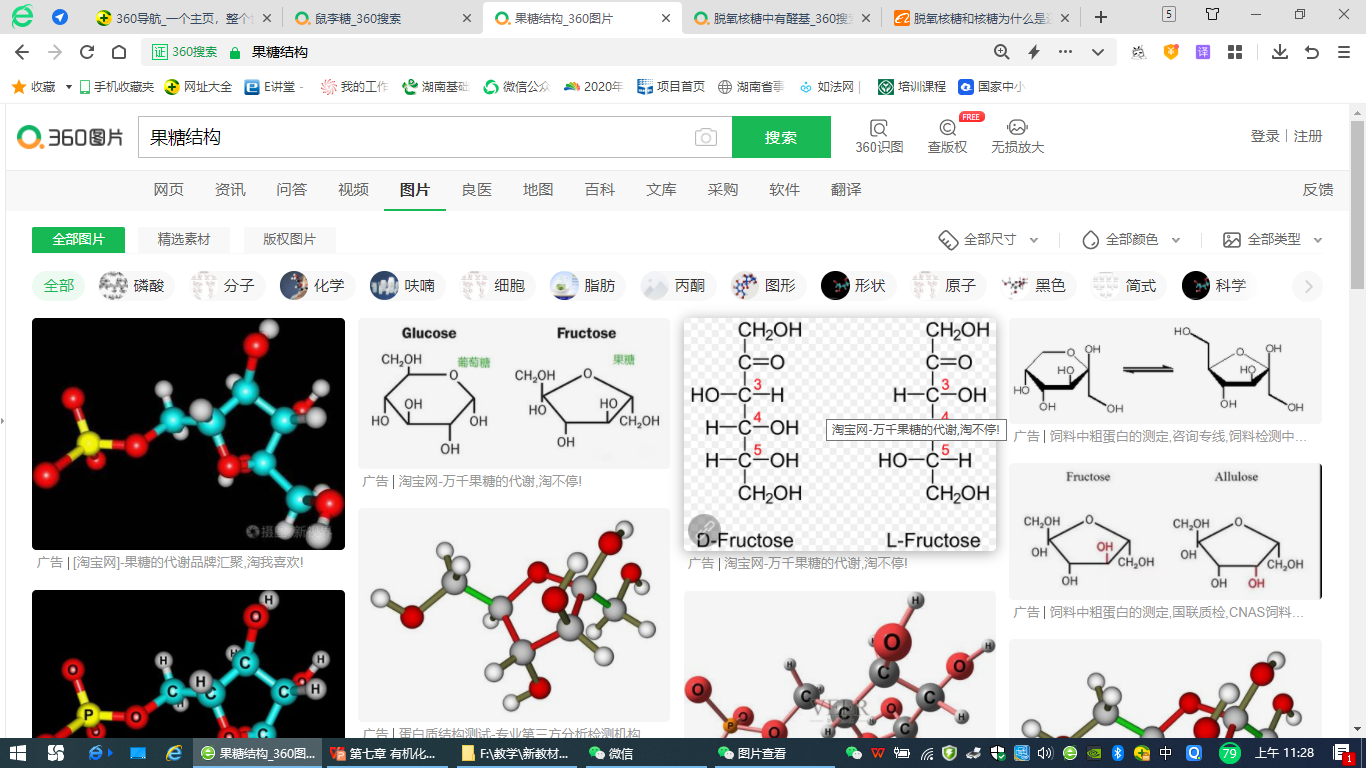 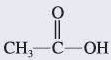 果糖
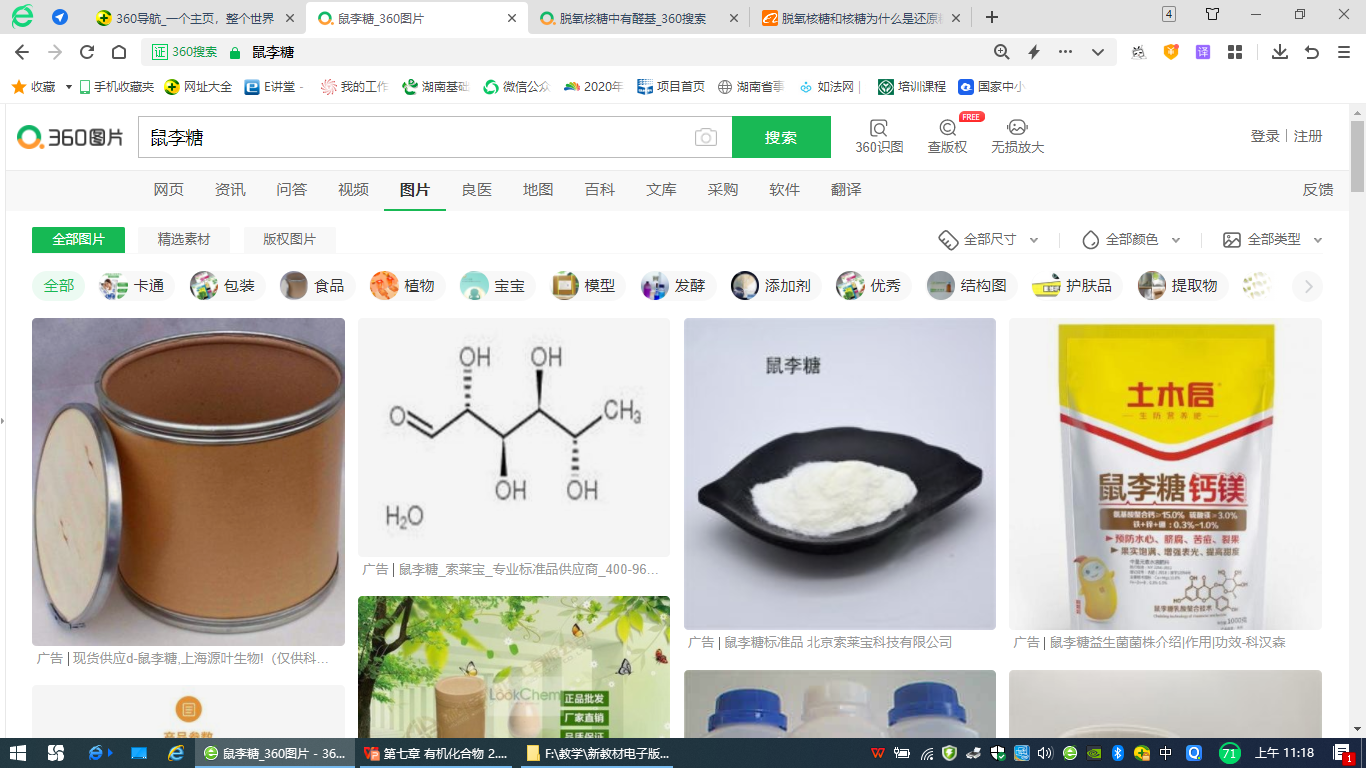 一般是多羟基醛或多羟基酮以及水解能生成它们的物质。
什么是糖类？
糖类
糖类≠甜味
2、没有甜味的也可能是糖。如：纤维素
糖类≠碳水化合物
羰基（酮类）
CH2－CH－CH－CH－CH－CHO
OH    OH   OH   OH   OH
糖类的化学性质
分析葡萄糖的结构，推测其具有哪些性质
与活泼金属发生置换反应
羟基的性质
葡萄糖
与酸发生酯化反应
醛基的性质
发生氧化反应
实验视频：
实验7-7(1)：
（1）在试管中加2mL10%NaOH溶液，滴加5滴5%CuSO4溶液，得到新制的Cu(OH)2再加入2mL 10%葡萄糖溶液，加热，观察现象。
实验视频：
实验7-7(2)：
（2）在洁净的试管中加入1mL 2% AgNO3溶液，然后一边振荡试管，一边逐滴加入2%稀氨水，直到最初产生的沉淀恰好溶解为止，得到银氨溶液。再加入1mL10%葡萄糖溶液，振荡，然后放在水浴中加热，规察现象。
生物上称
为斐林试剂
葡萄糖与新制Cu(OH)2悬浊液的反应
在反应中起什么作用？
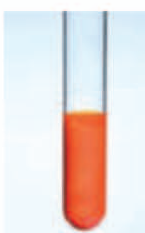 还原产物为Cu2O，砖红色沉淀
反应条件必须为碱性条件
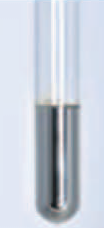 葡萄糖与银氨溶液的反应
试管内壁形成光亮的银镜
反应条件必须为碱性条件
两反应中葡萄糖都起什么作用？
葡萄糖作还原剂，具有还原性，称为还原性糖
均可用于检验葡萄糖的存在
思考：判断葡萄糖溶液能否使酸性KMnO4溶液褪色?
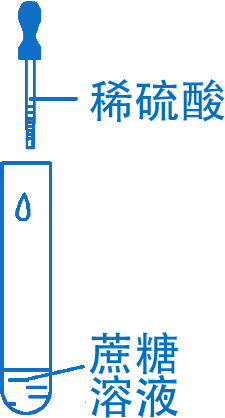 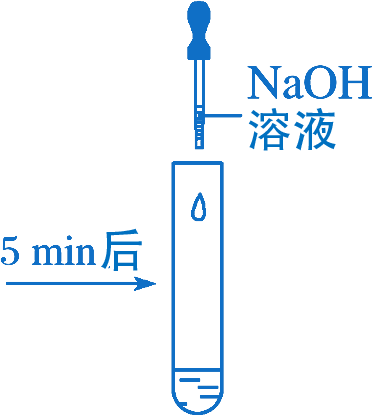 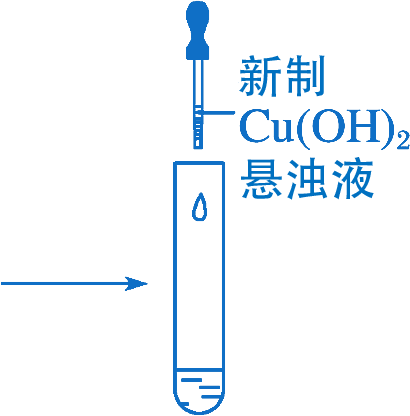 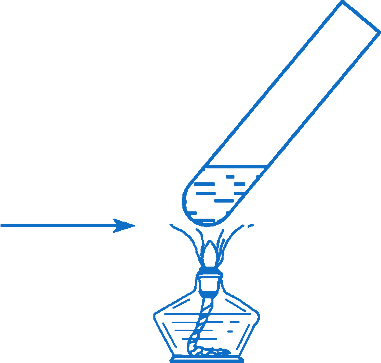 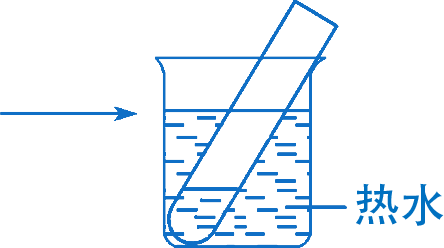 糖类的化学性质
葡萄糖的化学性质归纳
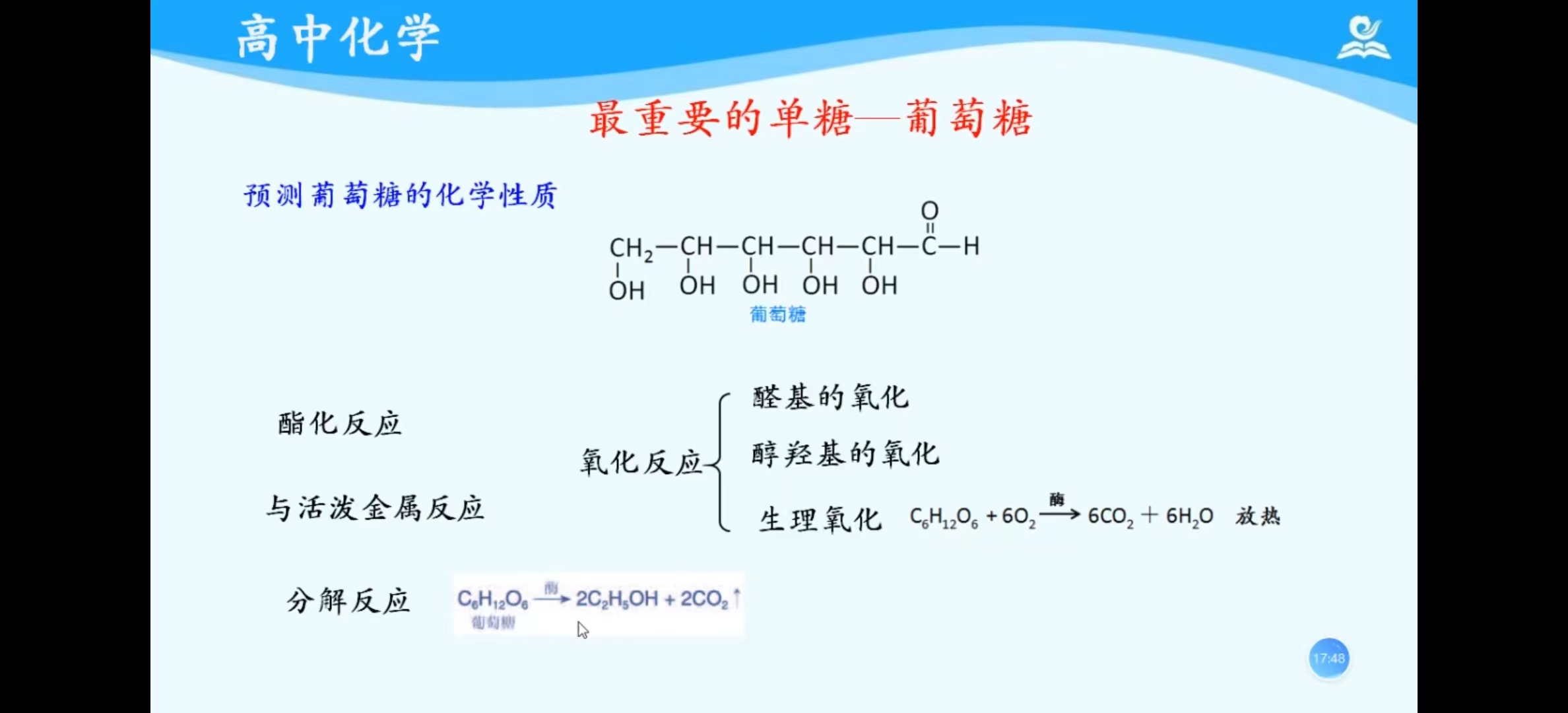 酒化酶
C6H12O6
2CH3CH2OH
+ 2CO2
葡萄糖
分解反应（酒化反应）
二糖的化学性质归纳
蔗糖和麦芽糖的水解
中和过量酸
检验水解产物葡萄糖
加催化剂
加热
糖类的化学性质
二糖的化学性质归纳
蔗糖和麦芽糖的水解
稀H2SO4
稀H2SO4
C12H22O11＋H2O
C6H12O6
+ C6H12O6
蔗糖
葡萄糖
果糖
2C6H12O6
C12H22O11＋H2O
麦芽糖
葡萄糖
两种重要多糖：淀粉  纤维素
实验7-8：
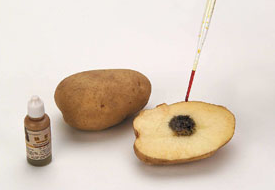 （1）回忆生物课中学习的检验淀粉的方法。将碘溶液滴到一片慢头或土豆上，观察现象。
催化剂
（C6H10O5)n+nH2O              nC6H12O6
淀粉或纤维素                              葡萄糖
两种重要多糖：淀粉  纤维素
如何检验淀粉水解产物？
如何确定淀粉的水解程度？
实验7-8：
（2）在试管中加入0.5g淀粉和4mL2mol/L H2SO4溶液，加热。待溶液冷却后向其中加入NaOH溶液，将溶液调至碱性，再加入少量新制的Cu(OH)2加热。观察并解释实验现象。
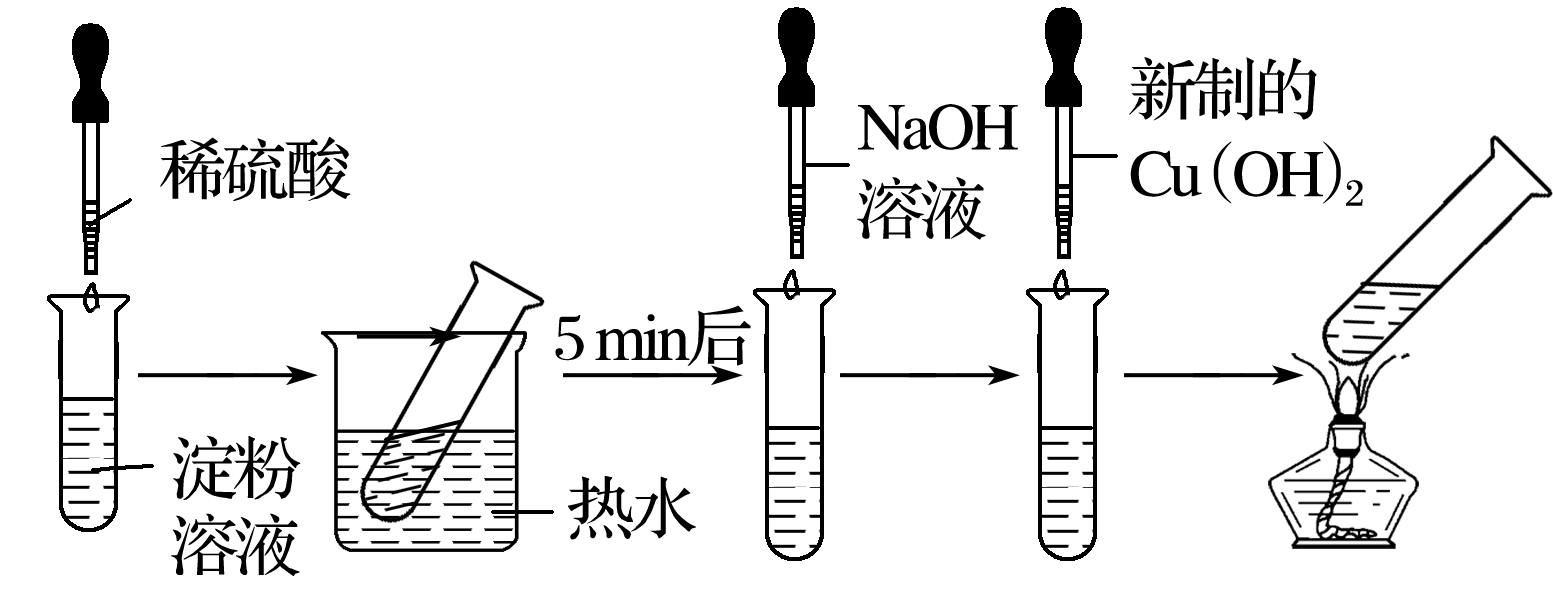 1、淀粉和纤维素的水解
糖类在生产生活中的应用
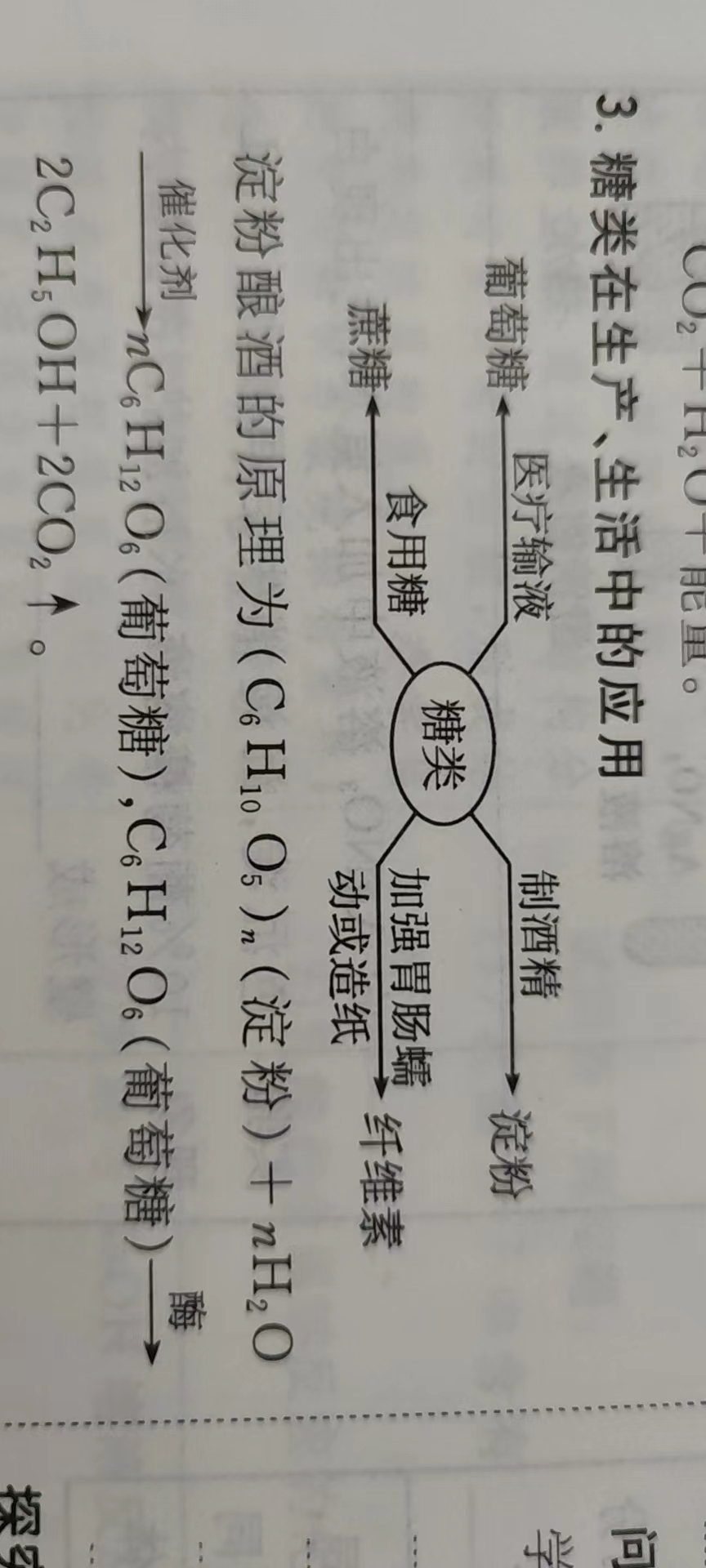 淀粉酿酒的原理？
CH2-COOH
NH2
CH3-CH-COOH
NH2
CH2-CH-COOH
NH2
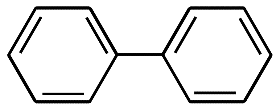 甘氨酸
丙氨酸
苯丙氨酸
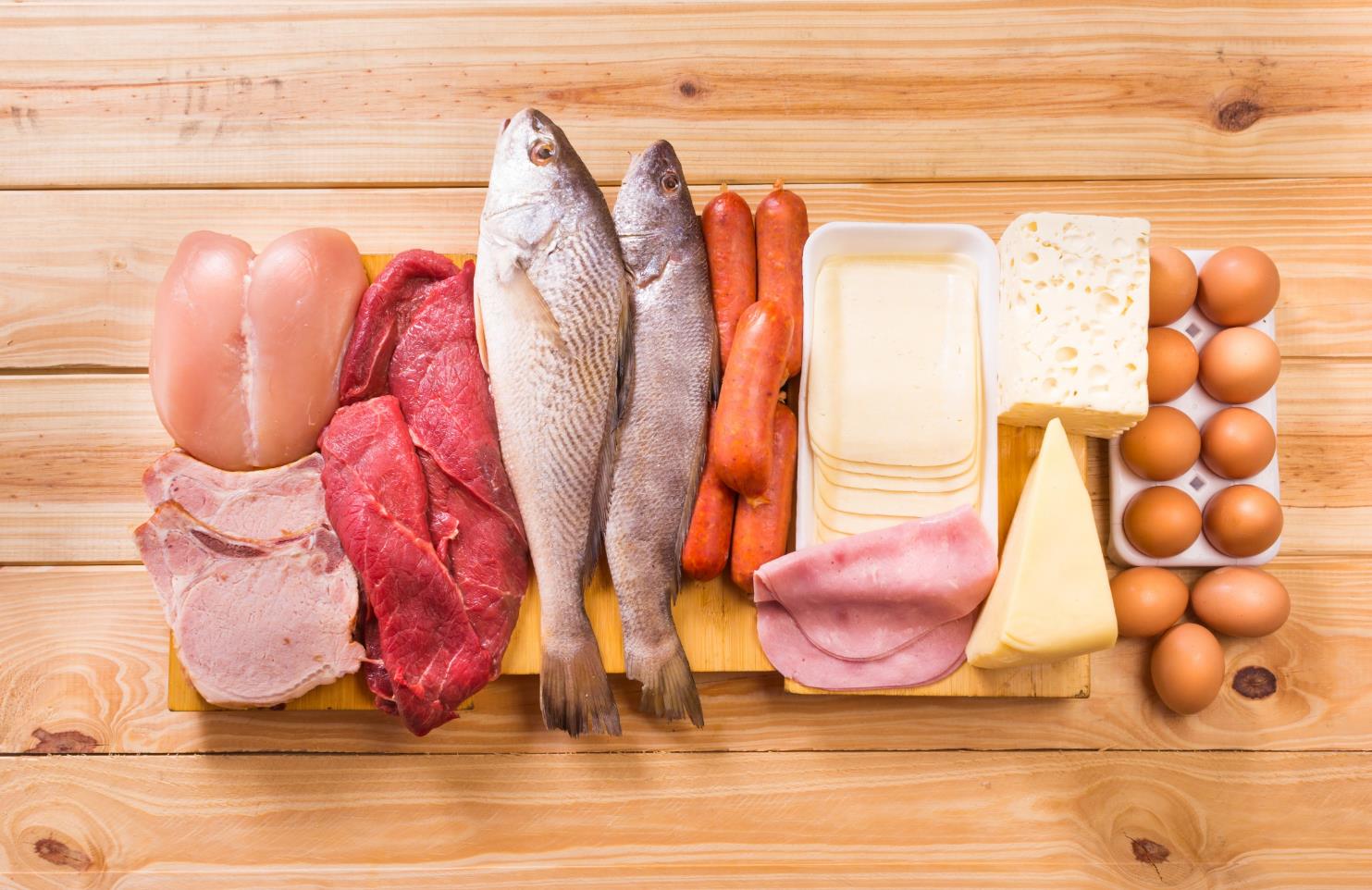 营养物质主要包括糖类、蛋白质、
油脂、维生素、无机盐和水。
构成蛋白质的基石——氨基酸
观察以下氨基酸结构，找出其共同点
官能团：羧基（-COOH）和氨基（-NH2）
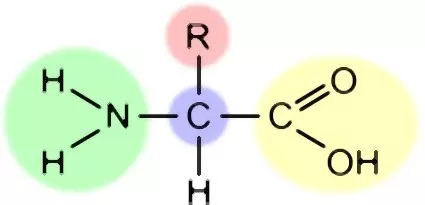 天然蛋白质水解的氨基酸均为α-氨基酸，且仅有二十几种
R- CH- COOH
氨基酸：羧酸烃基上的氢原子被氨基取代后的产物。
(氨基：NH3去掉一个H原子剩下的部分表示:   -NH2，有碱性)
●结  构：至少含有一个-NH2及-COOH
●性   质： 具有两性：碱性和酸性
NH2
α-氨基酸的结构通式：
NH2－CH2
CH3-CH-COOH
NH2
+ H2O
+
构成蛋白质的基石——氨基酸
氨基酸怎样形成蛋白质？
肽键
形成肽链
O
NH－CH2
CH3-CH-C－
COOH
NH2
酸脱羟基氨脱氢
COOH
根据氨基酸分子数的多少叫二肽、三肽…等
相对分子质量在10000以上的多肽，称为蛋白质。
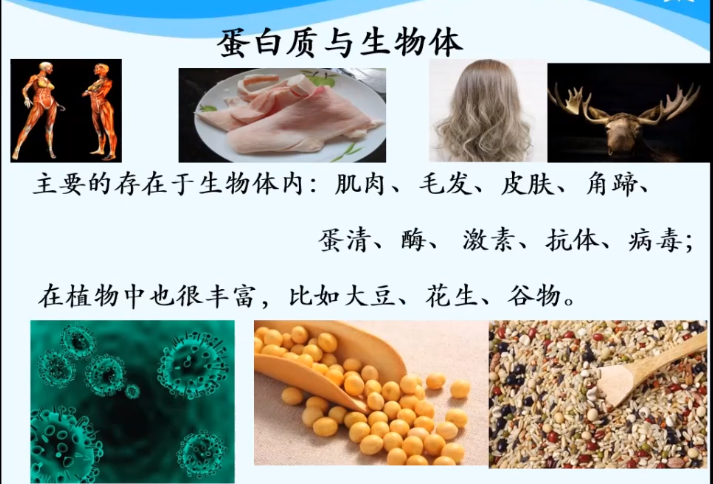 生命体中的蛋白质
免疫
免疫
球蛋白
激素
酶
血红素
肌肉
指甲
头发
运输
调节
催化
运动
人体内各种各样的蛋白质达十几万种！
恩格斯说：“没有蛋白质就没有生命！”
保护
保护
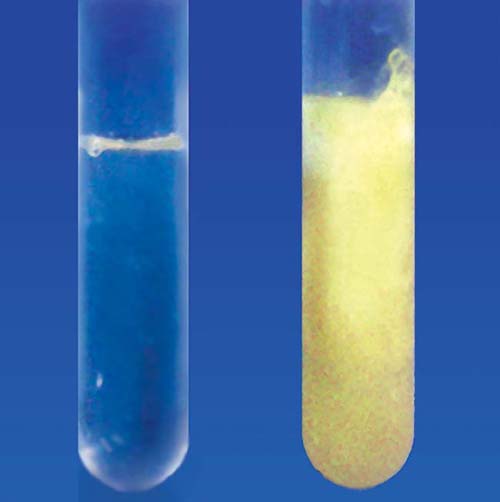 蛋白质的性质
1、蛋白质的水解反应
酸、碱、酶
继续水解
蛋白质+H2O                 多肽                  氨基酸
重新合成
人体蛋白
胃蛋白酶和胰蛋白酶
蛋白质
多种α-氨基酸
水解
构成和修补
人体各种组织
2、蛋白质的特征反应
浓硝酸能使含苯环的蛋白质颜色变黄。
可用于鉴别部分蛋白质。
可用于鉴别羊毛或蚕丝织物的真伪。
蛋白质被灼烧时，有烧焦羽毛的气味。
蛋白质的性质
3、蛋白质的盐析
蛋白质溶液中加入某些浓的无机盐溶液后，
可以降低其溶解度，使之析出，此过程为盐析。
盐析是可逆过程
可用于分离和提纯蛋白质。
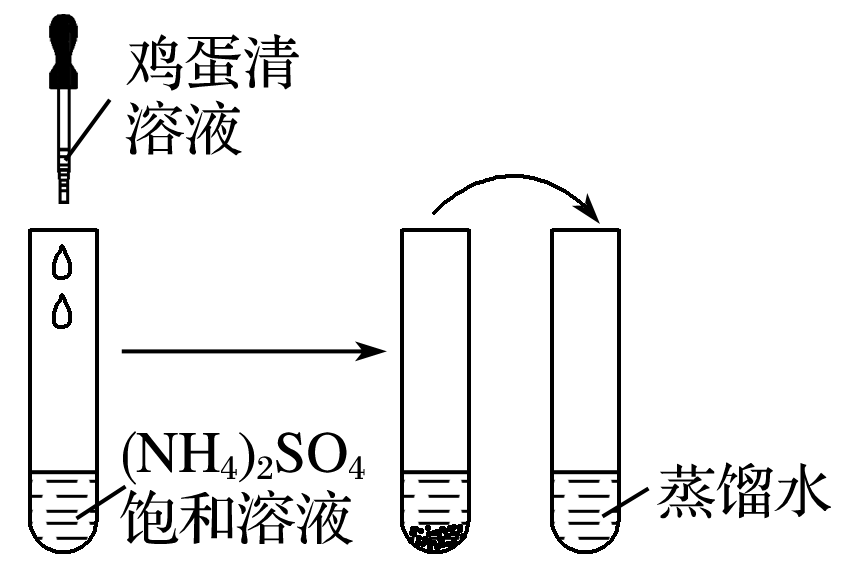 蛋白质的盐析是什么变化？
盐析是物理变化
实验7-9：蛋白质的变性
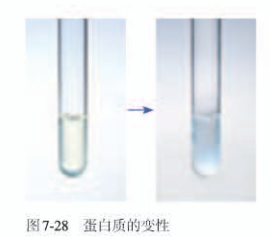 （1）向盛有鸡蛋清溶液的试管中加入几滴酷酸铅溶液，观察现象。


（2）向盛有鸡蛋清溶液的试管中滴入几滴浓硝酸，加热，观察现象。


（3）在酒精灯的火焰上分别灼烧一小段头发和丝织品，小心地闻气味。
浓硝酸使蛋白质颜色变黄。
颜色反应：
加醋酸铅鸡蛋清沉淀，凝结的鸡蛋清放入蒸馏水中不溶解。
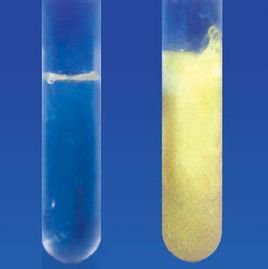 以上两个反应均可用于鉴别部分蛋白质 
多用灼烧法鉴别羊毛或蚕丝织物的真伪。
蛋白质被灼烧时，有烧焦羽毛的气味。
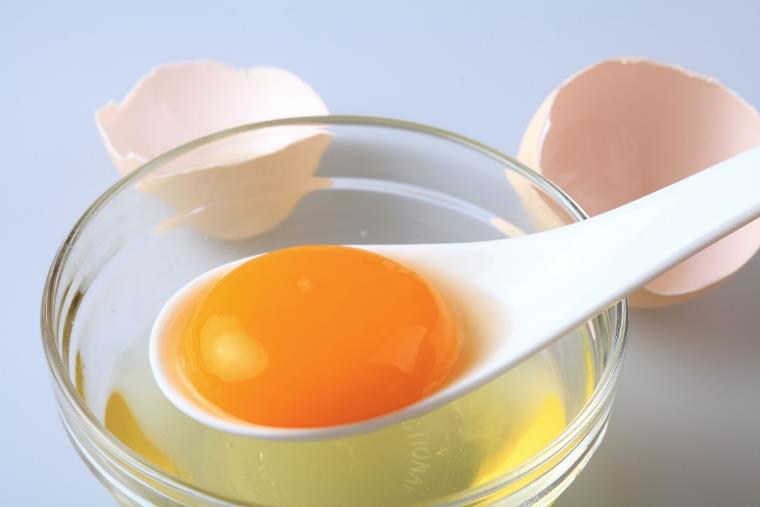 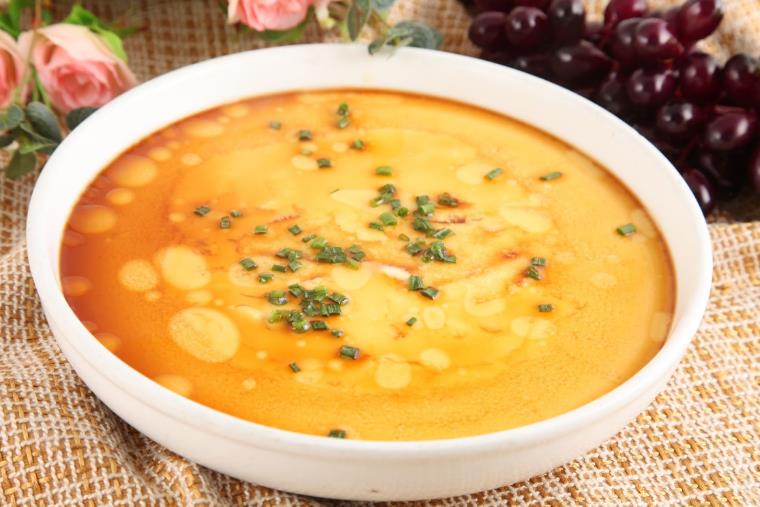 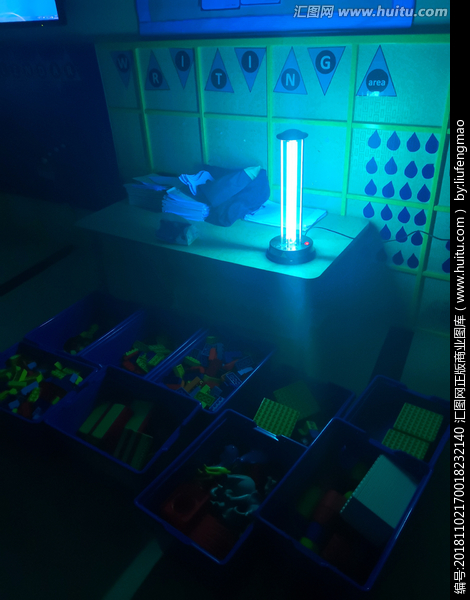 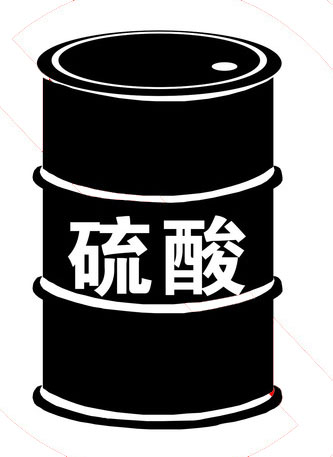 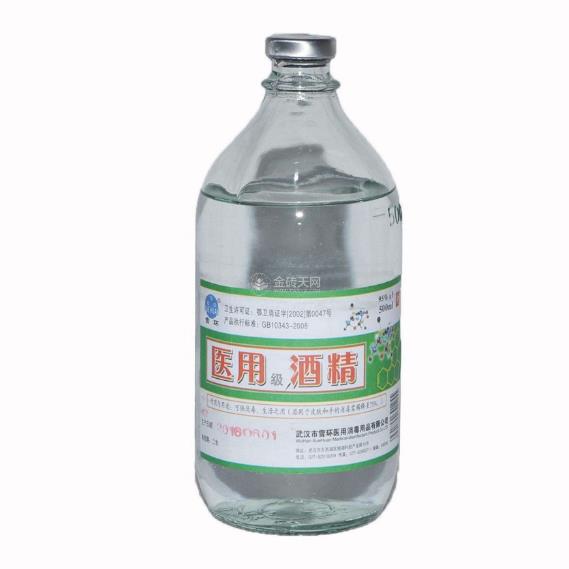 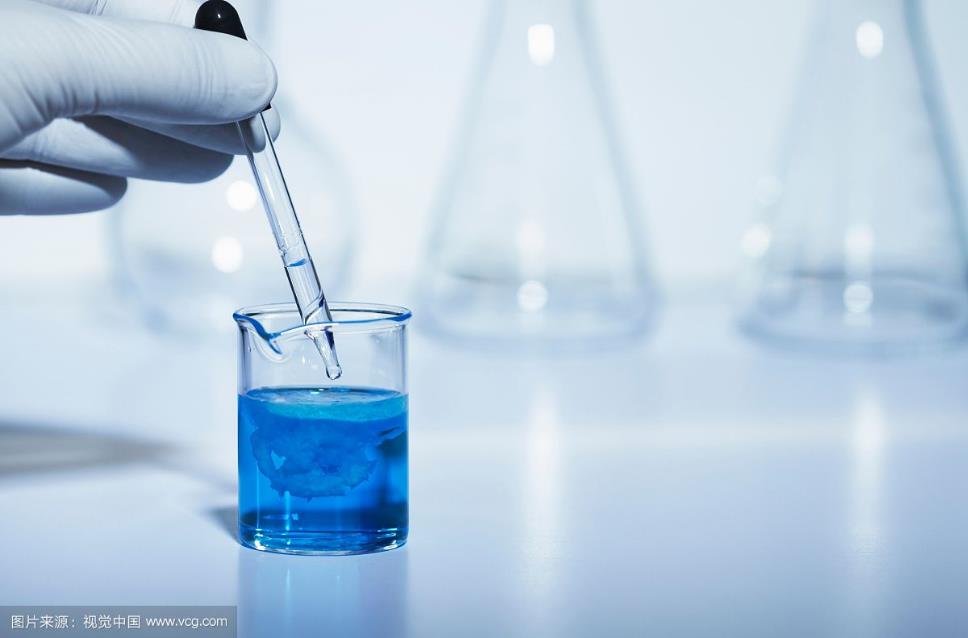 紫外线
X射线照射
强酸、强碱 强氧化剂
铅、铜、汞等重金属盐类
酒精、甲醛、甲酸、苯等有机物
蛋白质的性质
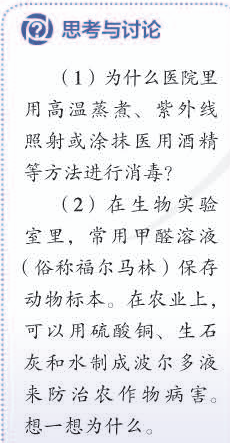 4、蛋白质的变性
鸡蛋清溶液受热达到一定温度就会凝结了，这种凝结是不可逆的，这种变化就是蛋白质的变性。
蛋白质的应用
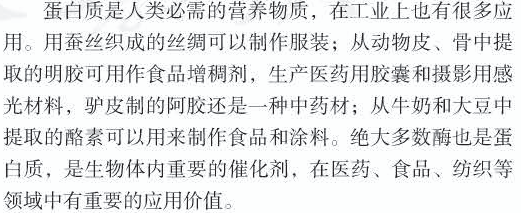 三、油脂
前面学习过糖类，糖吃多了，人会发胖，由于能量的过剩，就会转化成一种更高能量的物质------油脂。
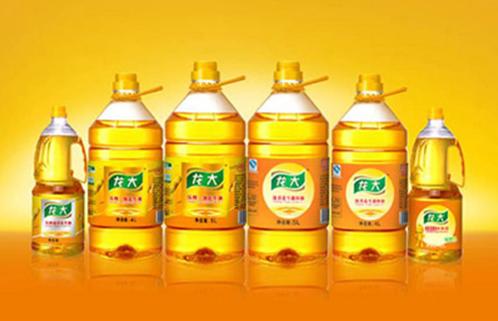 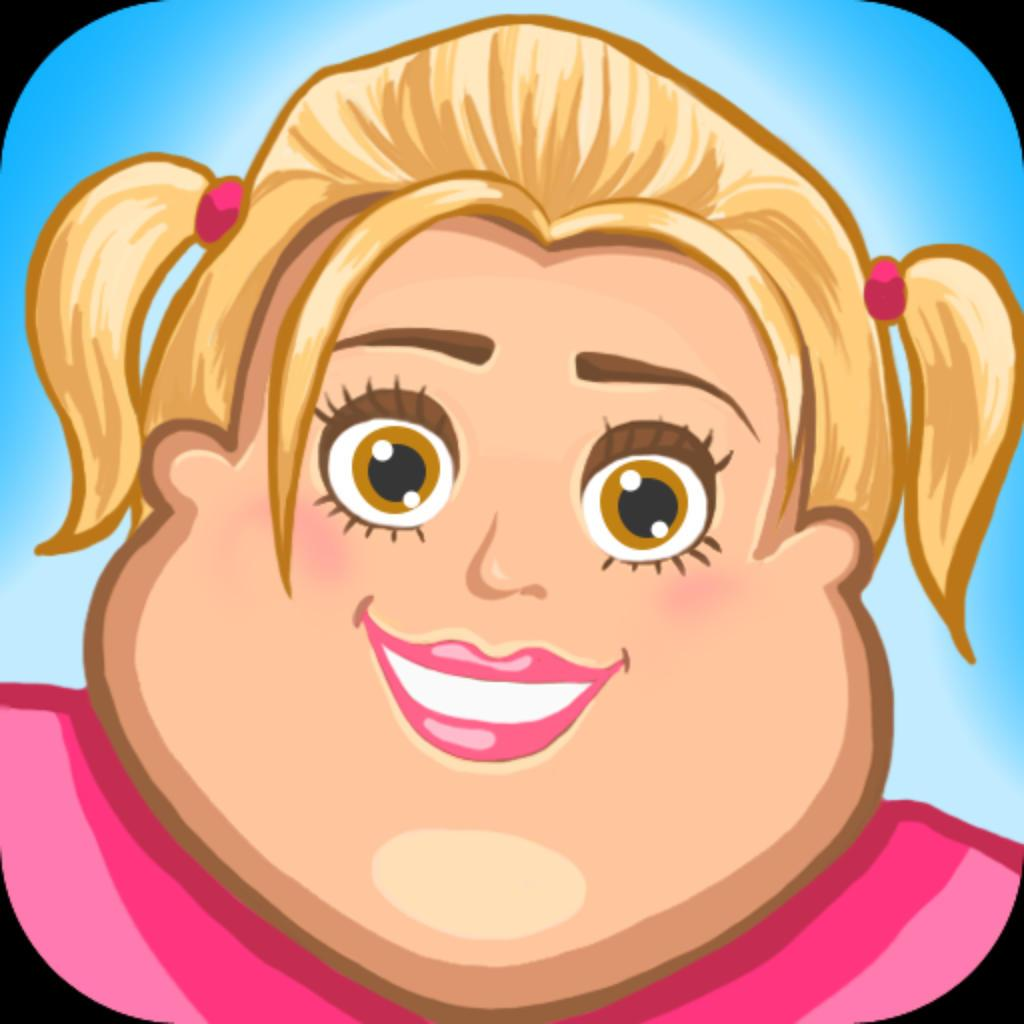 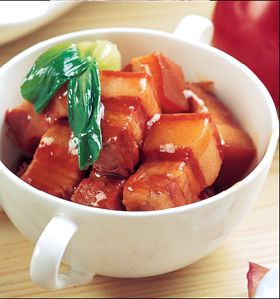 O
R1
O
C
CH2
O
R2
C
O
CH
O
R3
O
CH2
C
油脂的成分
油脂是由C、H、O元素组成的，其定义是高级脂肪酸和甘油酯化反应生成的酯。
R1、R2、R3代表饱和烃基或不饱和烃基，它们可以相同，也可以不同。相同时称为单甘油酯，不同时称为混甘油酯。
油脂的分类
含有不饱和键：C=C
油
如：菜籽油、花生油、豆油、棉籽油
属于酯类
油脂
动物油脂呈固态，称脂肪
脂肪
只有饱和键：C-C
如：猪油、牛油
油脂的性质(1) 物理性质：在室温下，植物油通常呈     ，动物油脂通常呈    ，密度比水    ，黏度较大，   溶于水，易溶于      。(2) 化学性质
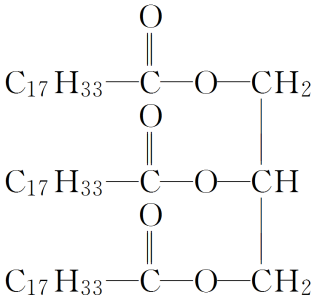 油酸甘油酯结构简式：
性质？
C17H33COOCH2
C17H35COOCH2
催化剂
C17H33COOCH
3 H2
C17H35COOCH
+
加热、加压
C17H33COOCH2
C17H35COOCH2
氢化反应（加成反应、硬化反应）：
油+H2            脂肪（固态），人造脂肪（硬化油）
一定条件下
硬化油性质稳定，不易变质，便于运输，可用于制造肥皂、脂肪酸、甘油、人造奶油等。
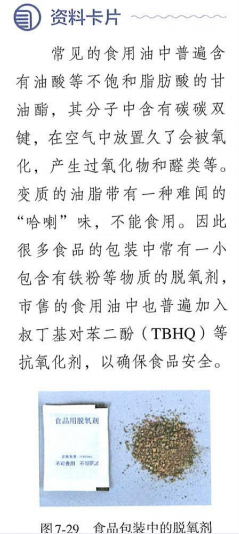 C17H35COOCH2
CH2OH
+
C17H35COOCH
3C17H35COONa
+
3NaOH
CHOH
CH2OH
C17H35COOCH2
皂化反应：
油脂在碱性条件下，生成高级脂肪酸盐和甘油的反应。
甘油
硬脂酸甘油脂
硬 脂 酸 钠
工业上利用这个反应来制造肥皂。硬脂酸钠是肥皂的有效成分。
小结：
一、糖类
二、蛋白质
三、油脂